Cranial Nerve Examination
Dr Will Ricketts
Clinical Teaching Fellow, Bart’s Health NHS Trust
Honorary Lecturer, QMUL
thanks to 
Kate Breckenridge
BACKGROUND
CRANIAL NERVE EXAMINATION
12 pairs of cranial nerves:
CN1 	Olfactory
CN2 	Optic
CN3 	Oculomotor
CN4 	Trochlear
CN5 	Trigeminal
CN6 	Abducens
CN7 	Facial
CN8 	Vestibulocochlear
CN9 	Glossopharyngeal
CN10 	Vagus
CN11 	Accessory
CN12 	Hypoglossal
CRANIAL NERVE EXAMINATION
Assessing motor and/or sensory function

Can be a tough examination:
Requires patient cooperation
Communication skills are key

Where is the lesion?
BASIC STRUCTURE
STARTING THE EXAMINATION
WASH HANDS
INTRODUCE & CONSENT
“Hello, my name is **.  I am a medical student.  I would like to examine your eyes and the movement and feeling in your face today.  Would that be OK?”
POSITION
Sitting (in bed/on couch/on chair)
EXPOSE
Head and neck
RETREAT to end of bed to observe
INSPECTION – END OF THE BED
AROUND THE BED:
Sensory aids – Including Spectacles
Mobility aids
Special Diet
Catheter

THE PATIENT:
Well/Unwell?
Level of Consciousness
Obvious Neurological Signs?
CLOSER INSPECTION
Face:
Asymmetry

Eyes:
Deviation
Ptosis
Pupil size

Skin:
Scars
Neurofibromas
Rashes
CLOSER INSPECTION
Face:
Symmetry

Eyes:
Deviation
Ptosis
Unequal Pupils (Anisocoria)

Skin:
Scars
Neurofibroma
Rashes
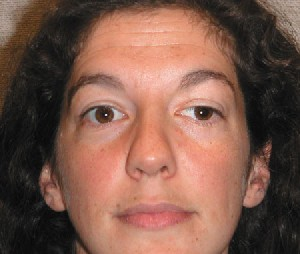 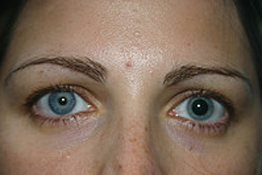 CLOSER INSPECTION
Face:
Symmetry

Eyes:
Deviation
Ptosis
Pupil size

Skin:
Scars
Neurofibromas
Rashes
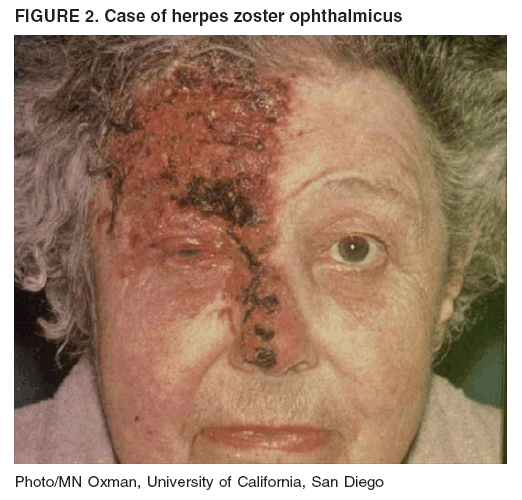 CRANIAL NERVE EXAMINATION
BASIC STRUCTURE
CN1 - OLFACTORY
SENSORY only

Smell sensation
CN1 - OLFACTORY
Ask patient:
Any problems with sense of smell?
Does food/drink taste normal?

Formal testing:
Test each nostril separately with familiar smells (e.g. coffee)
Scratch and sniff (Upsit) cards available for this
Not routinely done
CN2 - OPTIC
SENSORY only

Visual acuity

Visual fields

Reflexes:
Pupillary light reflex
Accommodation reflex

Colour vision

Fundoscopy
CN2 - OPTIC
Visual Acuity
Snellen chart at 6 metres (bring them closer if they cannot read top letter)
One eye at a time
With normal correction
Establish smallest line patient can read

If acuity too poor for Snellen chart, try:
Finger counting at 20cm
Hand movement
Perception of light
CN2 - OPTIC
Documented as:
		R		L
		x/y		x/y

	x=Distance from Chart (m)
	y = Text Size
		Larger Number = 	Larger Font
			
Normal = 6/6
	Historically 20/20
CN2 - OPTIC
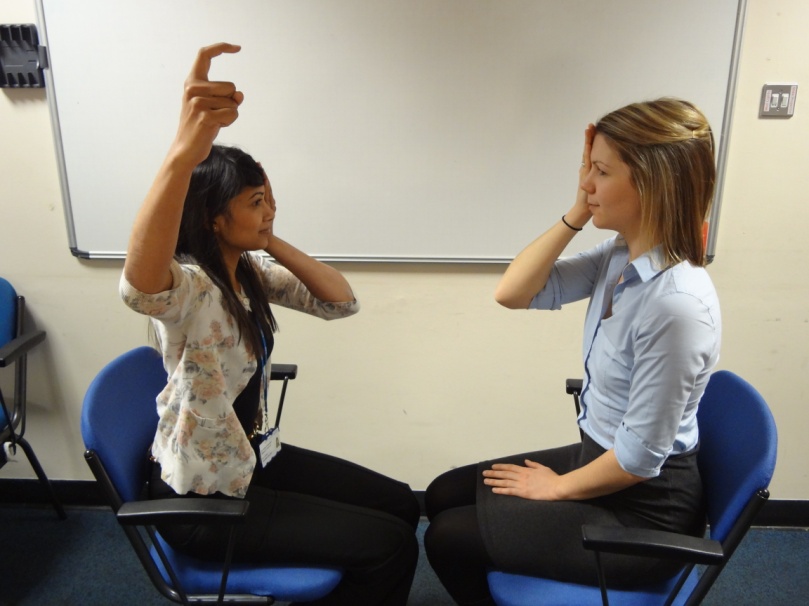 Visual fields:
Ask patient to look at your eye
Test one eye at a time
Cover your eye that is opposite the patient’s covered eye
Ask patient to report finger movements on both sides, move inwards until they are able to see them
Compare with your own visual field
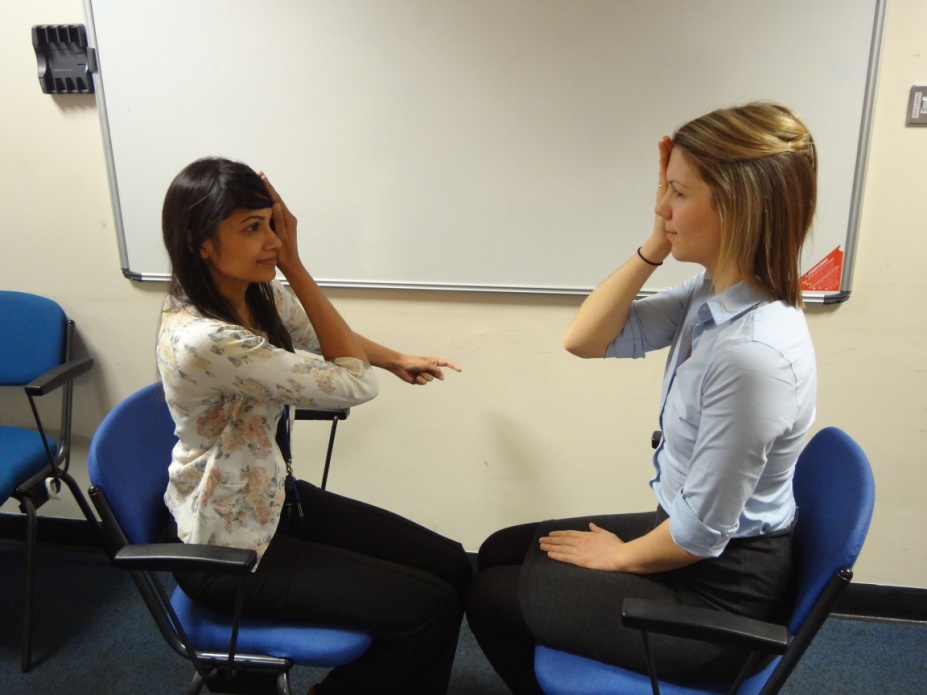 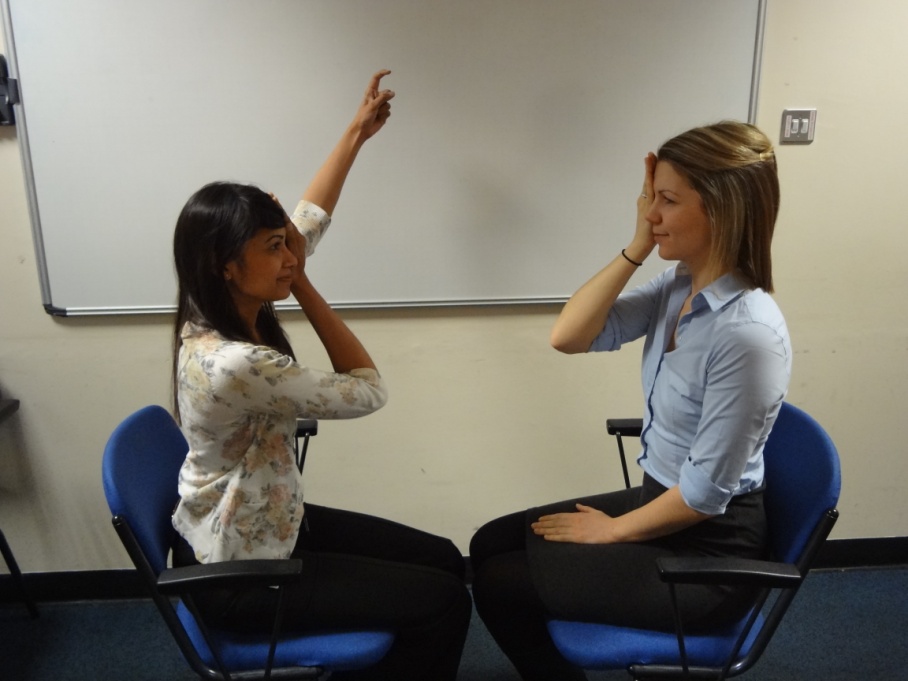 CN2 - OPTIC
Visual fields:
Consider whether any field defect is:
Unilateral field loss (i.e. all vision in one eye)
One side of the visual field in each eye (hemianopia):
Bitemporal
Homonymous
Or even one quadrant only (quadrantanopia)
CN2 - OPTIC
Central fields:
Use red pin
Assess central fields:
Ask patient to report when the pin appears red
Fovea has more cones to detect colour
Assess blind spot:
Ask patient to report when pin disappears
Normally 15 degrees lateral to centre of vision
CN2 - OPTIC
Reflexes:

Pupillary light reflex
Ask patient to fixate on a distant point
Shine light into one eye
Look for constriction of that pupil (direct reflex) and the other pupil (consensual reflex)

Swinging light test
Accommodation reflex
CN2 - OPTIC
Reflexes:

Pupillary light reflex

Swinging light test
Swing light between the eyes
If optic nerve intact, both stay constricted
If optic nerve damaged, pupils appear to dilate when light shone directly into it
Relative afferent pupillary defect

Accommodation reflex
CN2 - OPTIC
Reflexes:

Pupillary light reflex

Swinging light test

Accommodation reflex
Ask patient to fixate on distant object
Present an object around 6 inches from their face and ask them to focus on it
Look for pupil constriction
PEARLA
Pupils Equal And Reactive to Light and Accommodation
CN2 - OPTIC
Colour vision:
Ishihara plates – ask patient to read out the numbers
Not always available (unless you have the iPhone app!)
CN2 - OPTIC
Fundoscopy

This involves looking into the back of the patient’s eye with an ophthalmoscope to visualise the retina and optic disc.

We will not be covering this in today’s session, but you should be aware that it forms part of the CN examination.
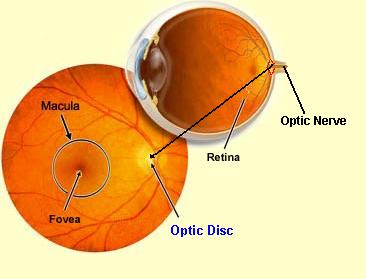 [Speaker Notes: Check this]
CN3 (OCULOMOTOR)CN4 (TROCHLEAR)CN6 (ABDUCENS)
MOTOR ONLY

Eye movements:
CN3 – Superior rectus, Inferior rectus, Medial Oblique, Inferior oblique
CN4 – Superior Oblique
CN6 – Lateral Rectus
LR6 SO4
CN3 (OCULOMOTOR)CN4 (TROCHLEAR)CN6 (ABDUCENS)
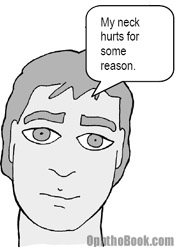 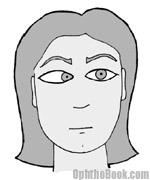 On inspection:
Eye moves towards the muscles that still work
Third nerve palsy:
Down and outward deviation
= Tramps Pupil
Fourth nerve palsy:
Subtle – Head tilted away from lesion
Sixth nerve palsy:
Inward deviation
Inability to look out
“False Localising Sign”
CN3 (OCULOMOTOR)CN4 (TROCHLEAR)CN6 (ABDUCENS)
Ask patient to keep their head still and follow your finger with their eyes

Ask patient to report any double vision in neutral position or during test 

Move your finger slowly through a large double letter
	HH
Observe for full eye movements
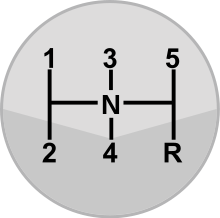 CN5 - TRIGEMINAL
SENSORY & MOTOR

Sensory – 3 divisions:
Ophthalmic
Maxillary
Mandibular

Motor:
Muscles of mastication:
Jaw jerk reflex
CN5 - TRIGEMINAL
Sensory:
Test light touch sensation in each of the areas shown
Demonstrate on sternum
Ask patient to close their eyes and report when they feel it and if it feels normal

Corneal reflex – touch cornea lightly with cotton wool and look for blink in both eyes
Not done in exam setting
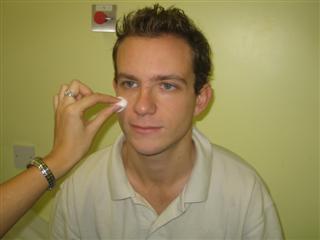 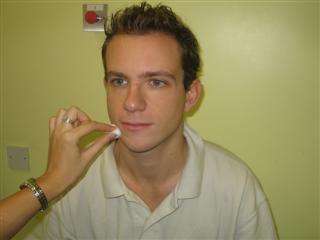 CN5 - TRIGEMINAL
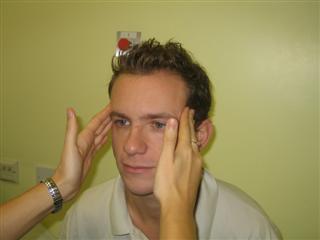 Motor:

Muscles of mastication:
Inspect for wasting
Palpate on jaw clenching
Resisted mouth opening

Jaw jerk reflex:
Mouth slightly open, jaw relaxed
Place finger on chin and tap with tendon hammer
Normally absent or small
Brisk in UMN lesions
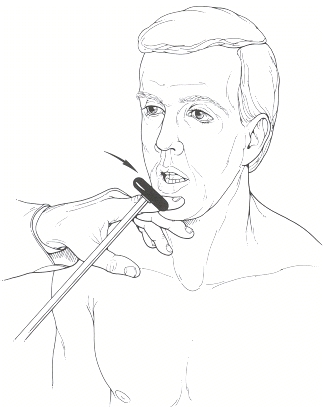 CN7 - FACIAL
SENSORY & MOTOR

Sensory:
Taste sensation to anterior 2/3 of tongue

Motor:
Muscles of facial expression
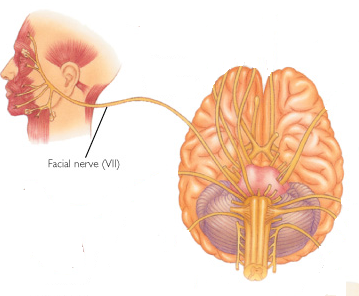 CN7 - FACIAL
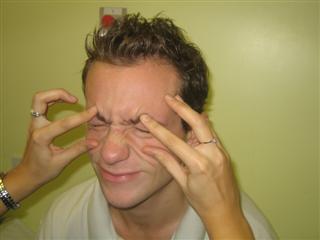 Sensory:
Not routinely tested

Motor:
Muscles of facial expression – ask patient to:
Raise eyebrows
Close their eyes and don’t let you open them
Smile
Puff out their cheeks
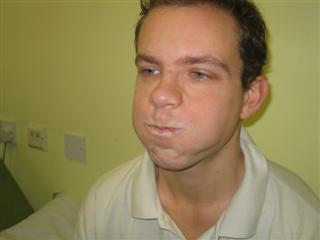 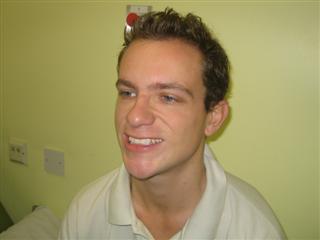 CN8 - VESTIBULOCOCHLEAR
SENSORY only

Carries hearing and balance input from ear
CN8 - VESTIBULOCOCHLEAR
Crudely test hearing:
Whisper a number into each ear whilst making a distracting sound in the other ear
Ask patient to repeat the number

If concerned, perform Weber’s and Rinne’s tests
[Speaker Notes: Do we need to give]
CN8 - VESTIBULOCOCHLEAR
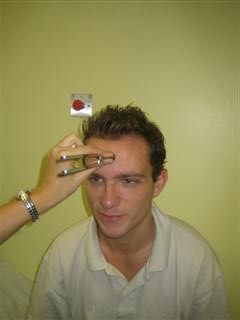 Weber’s test:
Tuning fork in centre of forehead – in which ear does it sound louder?
Normally equal in both ears.

Conductive hearing loss:
Lateralises to affected side
Sensorineural hearing loss:
Lateralises to non-affected side
How do you know which?
Rinne’s Test
[Speaker Notes: Do we need to give]
CN8 - VESTIBULOCOCHLEAR
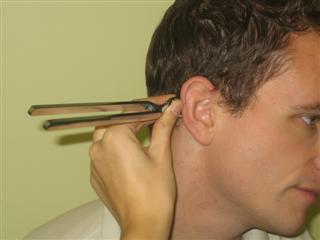 Rinne’s test:
Tuning fork on Mastoid 
When sound stops move next to ear
Ask if can now hear it?
Yes = Normal 
	or Equally affected = Sensorineural Deafness

No = Conductive deficit
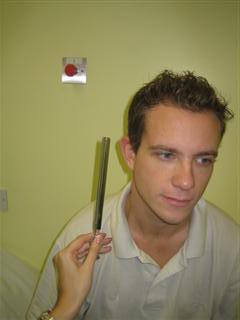 [Speaker Notes: Do we need to give]
CN9 & 10 – GLOSSOPHARYNGEAL & VAGUS
SENSORY & MOTOR
CN9 Sensory
Nasopharynx
Posterior 1/3 Tongue
Middle + Inner Ear
CN10 Sensory
Pharynx + Larynx
CN10 Motor
Pharynx + Larynx
Palate
CN9 & 10 – GLOSSOPHARYNGEAL & VAGUS
Observe for any dysphonia

Ask patient to open mouth wide and say “aah”
Observe for any deviation of the uvula
Deviation would be AWAY from the side of the lesion

Gag reflex
Not routinely done
CN11 - ACCESSORY
MOTOR only

Trapezius muscle

Sternocleidomastoid muscle
CN11 - ACCESSORY
Trapezius muscle
Ask patient to shrug their shoulders against resistance

Sternocleidomastoid muscle
Ask patient to turn their head to each side against resistance
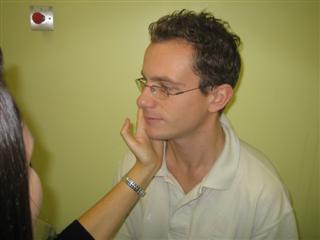 CN 12 - HYPOGLOSSAL
MOTOR only

Muscles of the tongue
CN 12 - HYPOGLOSSAL
Muscles of the tongue
Observe for fasciculations

Ask patient to stick out their tongue
Observe for deviation
Deviation would be TOWARDS the side of the lesion

Check power of muscles by asking patient to push their tongue into the side of their cheek and pressing on it from the outside
COMPLETING THE EXAMINATION
THANK PATIENT
ENSURE COMFORT
WASH HANDS

“To complete my examination I would like to perform the reflexes mentioned, plus a full peripheral nerve examination.”
TYING IT ALL TOGETHER
Cranial Nerves and the Brain Stem
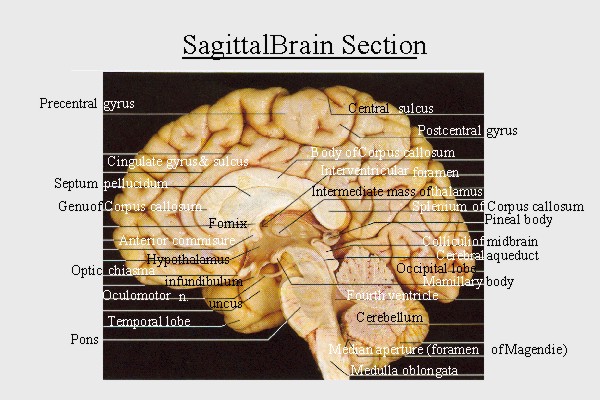 I
II
Midbrain
III & IV
Cb
Pons
V - VIII
Medulla or ‘Bulb’
IX - XII
cerebellum
CPA
Feather’s Cartoon Version
Thanks to Dr Adam Feather